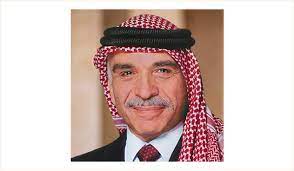 جلالة الملك الحسين بن طلالملك القلوب
نبذه عن حياته
ولد الحسين بن طلال يوم 14 نوفمبر 1935 فى عمان.
ثالث ملوك المملكه الاردنيه الهاشميه، وهو ابن الملك طلال بن عبدالله.
بدأ دراسته في عمّان في الكلية العلمية الإسلامية،وأكمل تعليمه في الخارج بالمملكة المتحدة
تولى الحكم في يوم 11 من أغسطس  1952 
توفي في السابع من فبراير عام 1999
[Speaker Notes: 2]
اهم انجازاته
رفع مستوى التعليم بالأردن
طور القطاع الصحي
ازدهرت الحياة الاقتصادية في الأردن 
حافظ على امن الوطن و اسقراره
https://www.youtube.com/watch?v=3etxQtyAcMI